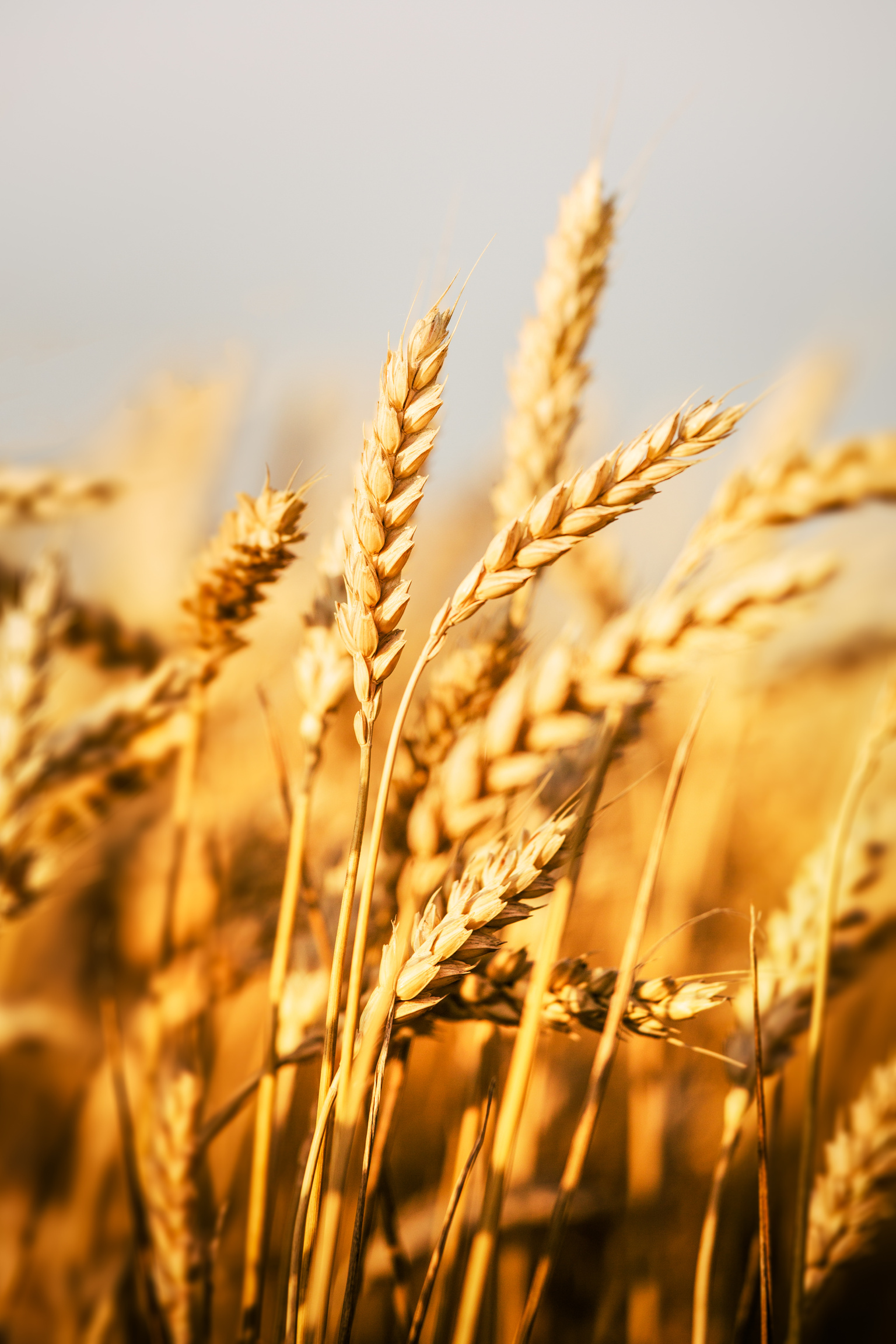 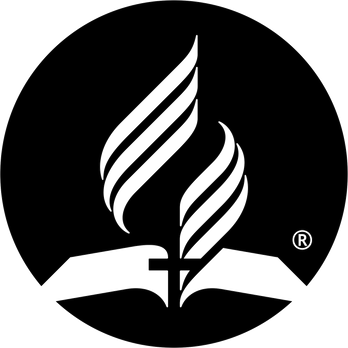 OFERTAS
QUE AGRADAM
EXPERIMENTE JESUS
SIGNIFICADO
"Ao devolver nossas ofertas estamos reconhecendo que Deus é o Supremo Doador e Proprietário de tudo.”

"Ao Senhor pertence a terra e tudo o que nela se contém, o mundo e os que nele habitam."
Salmo 24:1
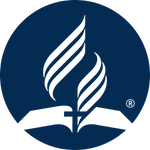 EXPERIMENTE JESUS
ATITUDE DE DOADOR
"Devemos levar nossas ofertas com alegria e gratidão..."
Conselhos sobre Mordomia, p. 198
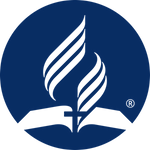 EXPERIMENTE JESUS
QUANDO OFERTAR
"Ide ao Senhor com o coração transbordante de graças pelas misericórdias passadas e presentes, e manifestai vossa apreciação da liberalidade de Deus, levando-lhe vossas ofertas de gratidão, ofertas voluntárias e ofertas pelo pecado."
Conselhos sobre Mordomia, p. 198
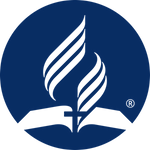 EXPERIMENTE JESUS
MOTIVO
"Foi-me mostrado que o anjo relator faz um registro fiel de toda a oferta feita a Deus, e posta no tesouro, bem como dos resultados finais dos meios assim doados. Os olhos do Senhor tomam conhecimento de todo o níquel consagrado à Sua causa, e da boa vontade ou relutância do doador, o motivo por que se dá também é registrado."
Serviço Cristão, p. 221
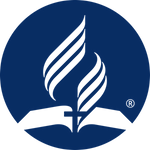 EXPERIMENTE JESUS
O MELHOR NA CASA DE DEUS
"Fora ordenado que os sacrifícios e ofertas dos filhos de Israel fossem sem mancha e sem defeito, o melhor do rebanho...Deem o melhor para uma casa construída para Deus. Seja o melhor que possuam; mostrem interesse em torná-la apropriada e confortável."
Testemunhos para a Igreja, v. I, p. 196
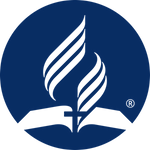 EXPERIMENTE JESUS
OFERTA REGULAR - PACTO
"Esta questão de dar não é deixada ao impulso. Deus nos deu instrução a esse respeito. Especificou os dízimos e ofertas como sendo a medida de nossa obrigação. E Ele deseja que demos regular e sistematicamente."
Conselhos sobre Mordomia, p. 80 e 81
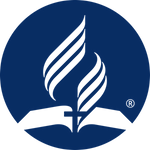 EXPERIMENTE JESUS
PLANEJAMENTO
"Portanto, julguei convenientemente recomendar aos irmãos que me precedessem entre vós e preparassem de antemão a vossa dádiva já anunciada, pra que esteja pronta como expressão de generosidade e não de avareza."
II Coríntios 9:5

"No primeiro dia da semana, cada um de vós ponha de parte, em casa, conforme sua prosperidade."
I Coríntios 16:2
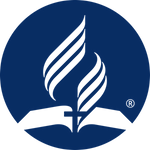 EXPERIMENTE JESUS
CRIANÇAS
"Há muitas maneiras em que as crianças podem ganhar o dinheiro por si mesmas e levar ofertas de gratidão a Jesus...Devem-se-lhes ensinar que o dinheiro que ganham não lhes pertence para gastarem conforme sua cabeça inexperiente indique..."
Lar sem Sombras, p. 170
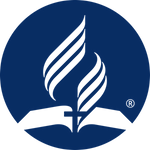 EXPERIMENTE JESUS
MANIFESTAR GRATIDÃO
"O Senhor não precisa de nossas ofertas..."

"No entanto Deus nos permite demonstrar nossa apreciação de Suas misericórdias pelos esforços abnegados para passá-las a outros. É essa a única maneira em que nos é possível manifestar nossa gratidão e amor a Deus. E não proveu outro."
Conselhos sobre Mordomia, p. 18 e 19
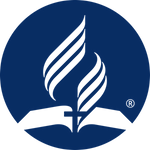 PARA PENSAR...
"Se todos os meios que têm sido gastos por nosso povo na satisfação do eu tivessem sido dedicados à causa de Deus, não haveria tesouros vazios e se poderiam estabelecer missões em todas as partes do mundo."
Conselhos sobre Mordomia, p. 291
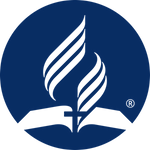 DESTINO DAS OFERTAS
60% Igreja Local
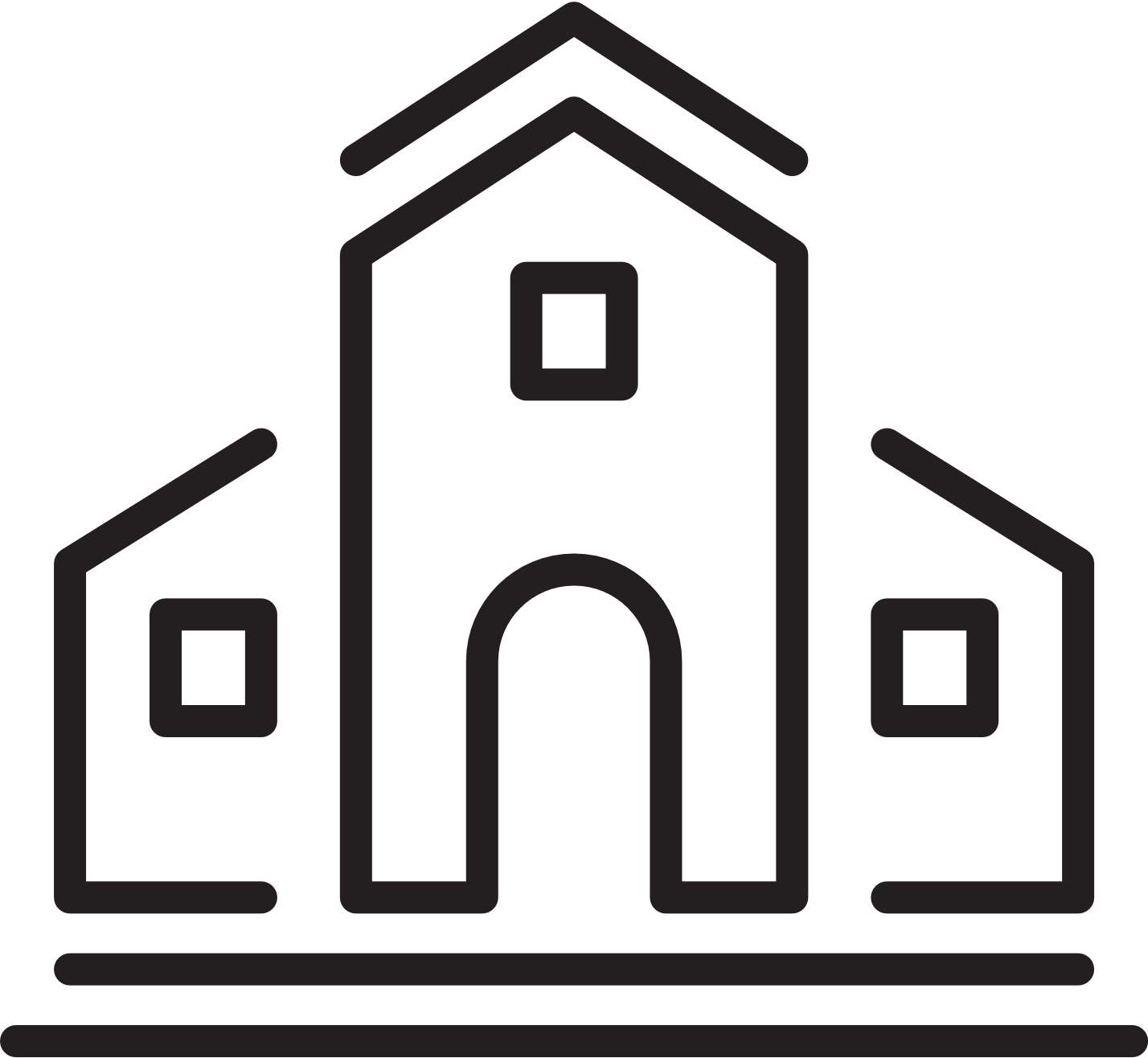 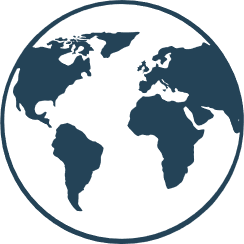 20% Sede Mundial
85,4% para projetos missionários ao redor do mundo
14,6% para os projetos especiais indicados na contracapa da Lição da Escola Sabatina
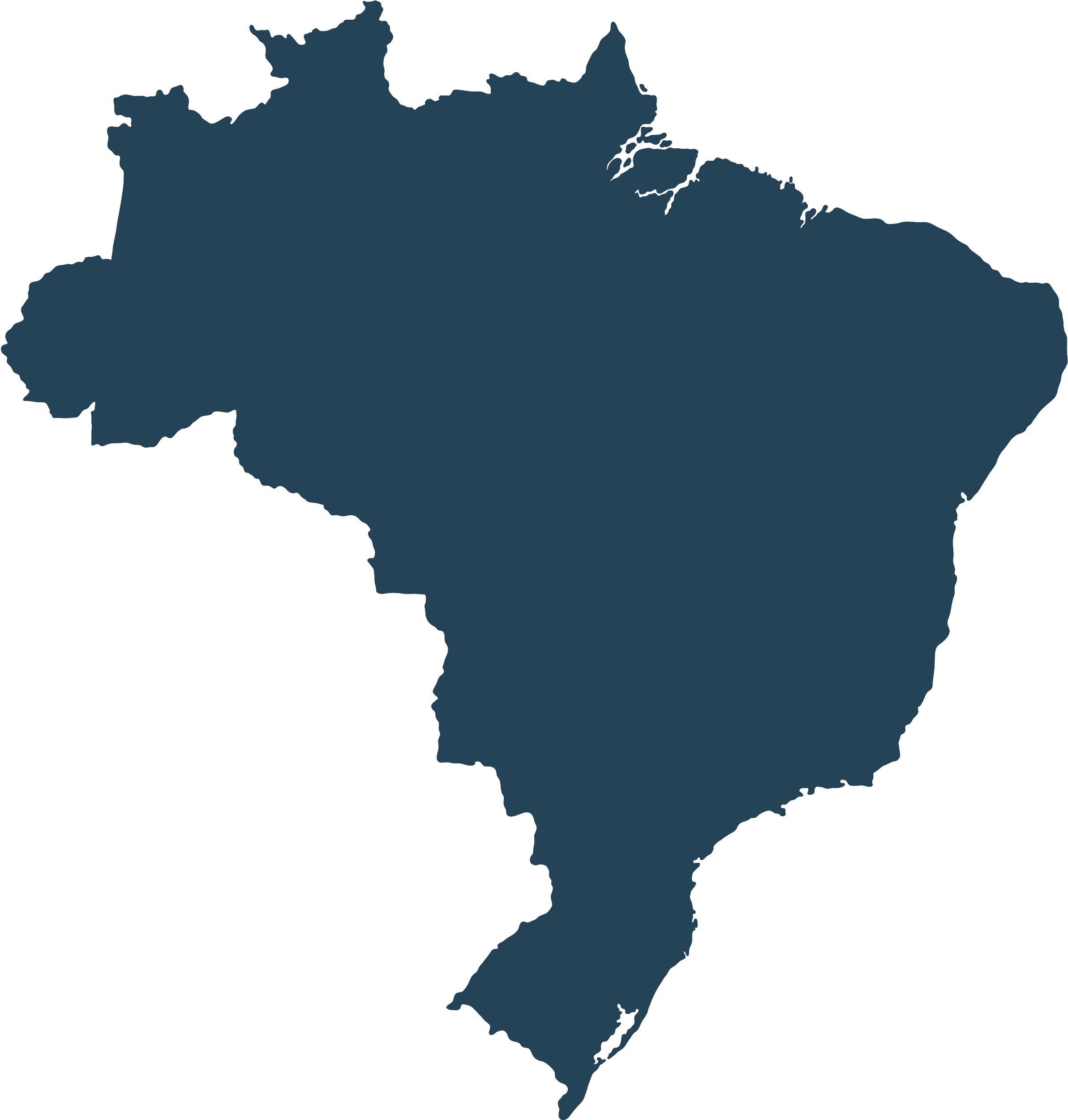 20% Sede Sul-Americana
70% Associação
Projetos missionários e de desenvolvimento
18% União
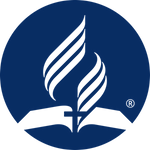 12% Divisão
MEU COMPROMISSO COM DEUS
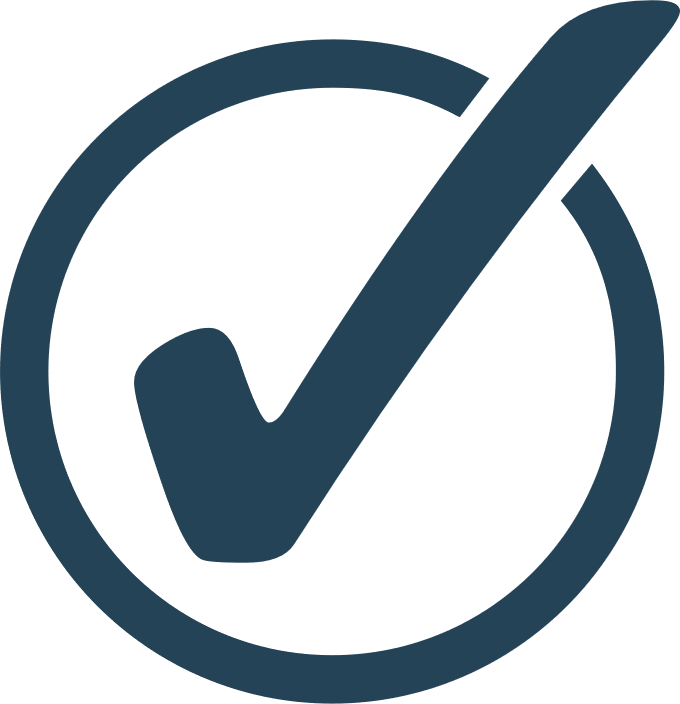 Devolverei as ofertas com alegria.
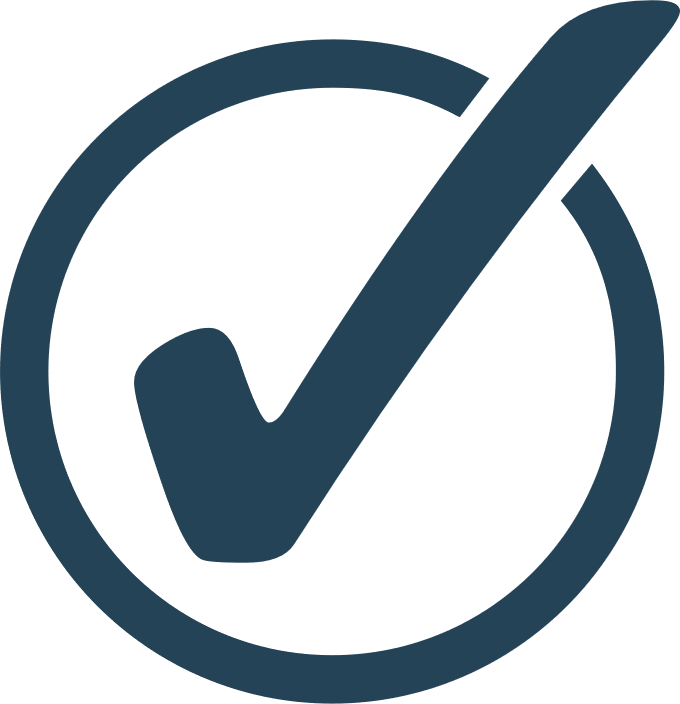 Ensinarei meus filhos a serem fiéis.
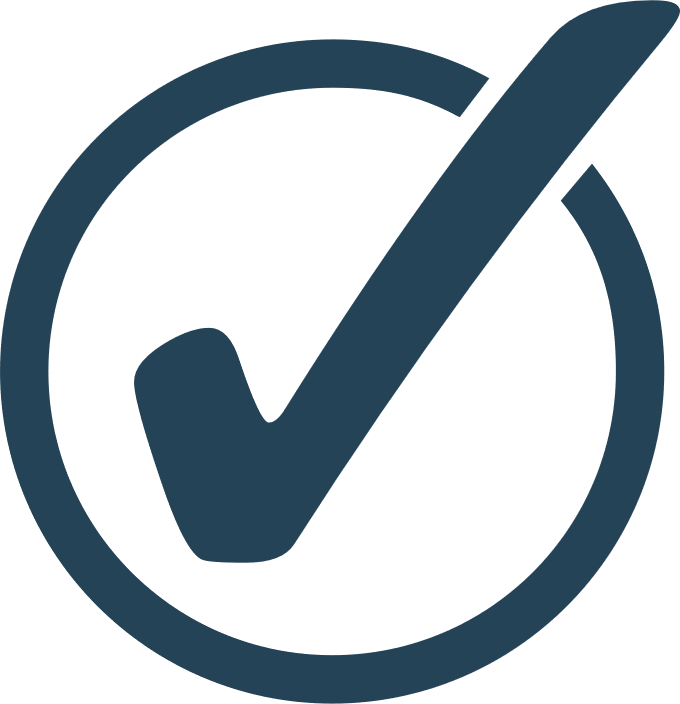 Planejarei a oferta com antecedência.
Devolverei ____% de meus rendimentos como pacto de gratidão pelo que Deus tem feito por minha família.
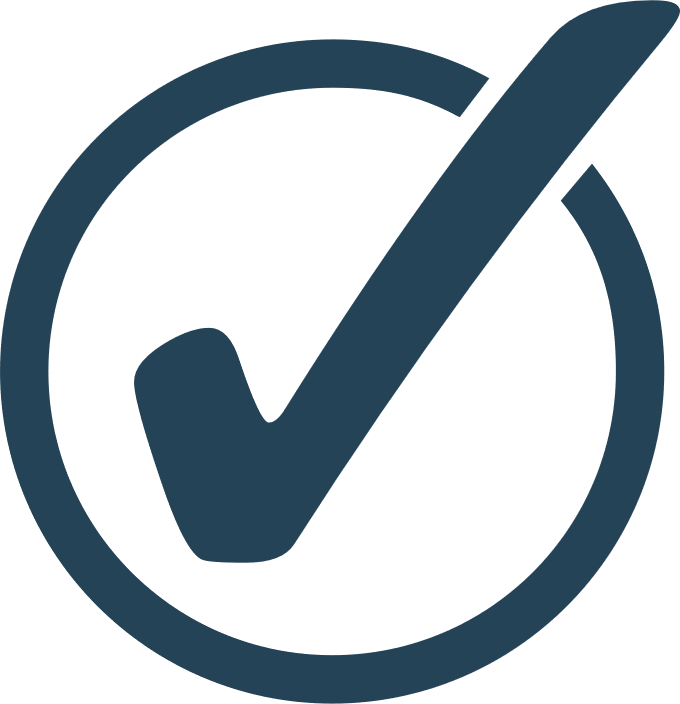